May Newsletter!
About Us!
The Teen Center objective is; to provide Middle & High School aged students with a fun & safe space to spend their time after school, in an environment that is free of violence, intimidation and judgement. This is a space that encourages the development of the social and emotional growth amongst the youth of South Portland.
 Teen Center Registration is always open.
 Teen Center is a free drop-in program. All participants are required to register each school year. Parents/Guardians & Teen Members are to sign and return the Teen Center Code of Conduct. This form is available at Redbank Community Center, South Portland Community Center and online at www.sopoparksrec.com. The Teen Center is open to ANY student in grades 6th- 12th that resides in South Portland. Teens have access to; a full size gym, kitchen and activity room with art supplies, foosball, board games and video games. There is homework/school work help as well. Snack is always handed out after school. Thank you!
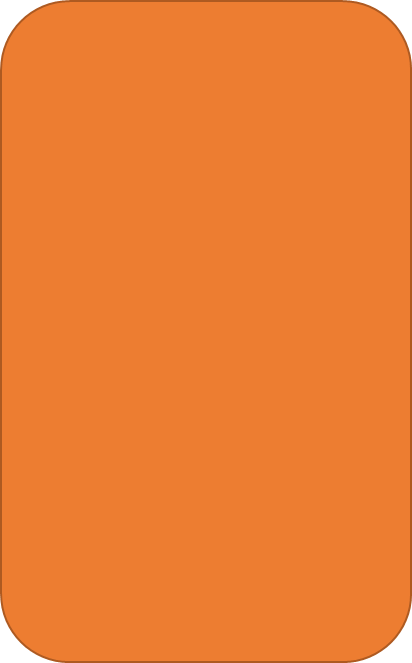 Program Hours
September 3rd 2024-June 13th 2024
Mondays 2:15-5:30
Tuesday-Friday 2:15-6:00
Half Days: 12:00-6:00
Schedule Subject to change
Locker Project Days:
Wednesday May 14th 
Wednesday May 28th 

Sopo Unite Days:
Friday May 2nd 
Monday May 12th 
Monday May 19th 

Pizza Friday!
Friday May 9th
Address & Phone Number
95 MacArthur Cir W
South Portland

Teen Center Lead:
Joe Gleason 
jgleason@southportland.org

207-347-4145
The Teen Center will be closed when City Buildings are closed!
Some Important Dates:
May 7th is a Half Day! Open 12:00-6:00
May 26 is Memorial Day! No Teen Center
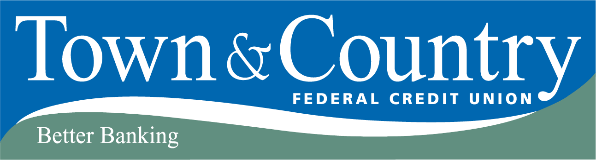 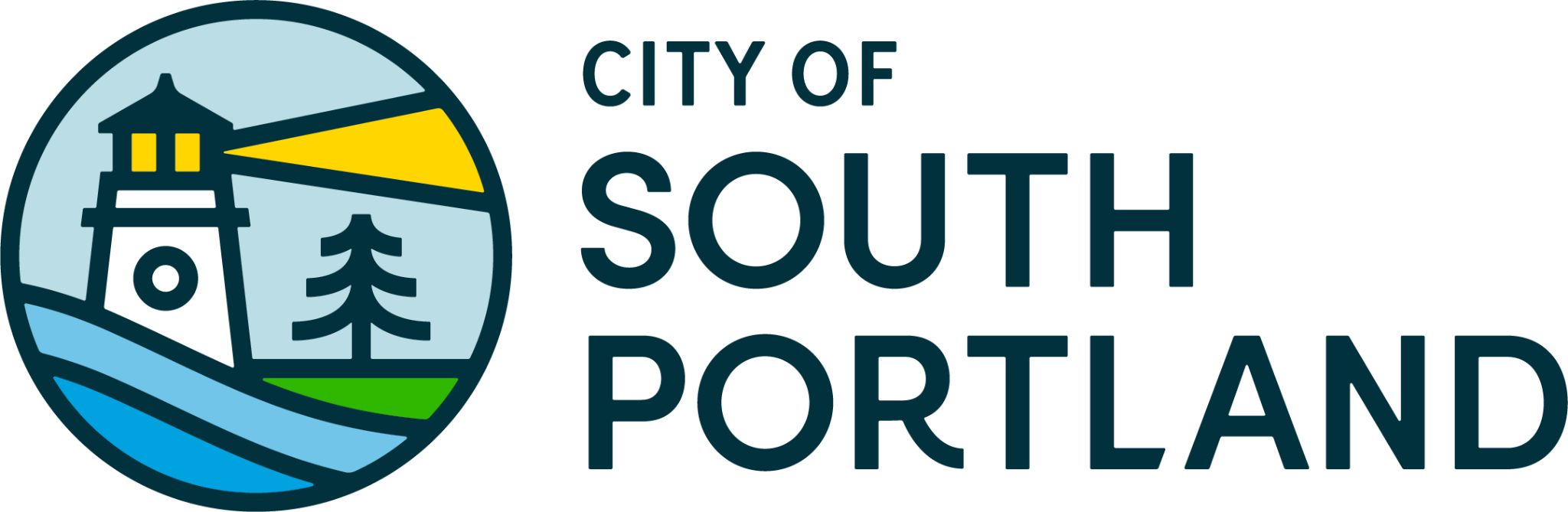